Quantifying Accessibility to Healthcare Facilities
Dan Weiss
Malaria Atlas Project
University of Oxford
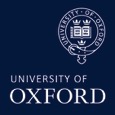 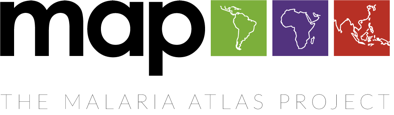 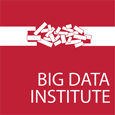 [Speaker Notes: Somewhat of a placeholder title as I’m going to be talking about quantifying accessibility to any features or locations, heathcare facilities are just one example.]
Definition of accessibility
For this talk accessibility = travel time

Alternate definitions exist

For example, lack of wealth could also limit access to healthcare
[Speaker Notes: I use accessibility and travel time interchangeably, so I want to be clear that there are other factors (not explored here) that limit people’s access]
Presentation structure
Accessibility mapping overview

Accessibility to cities map

Example application – travel time to healthcare in Malawi

Making custom maps for your research – it’s easy!
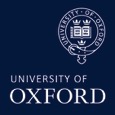 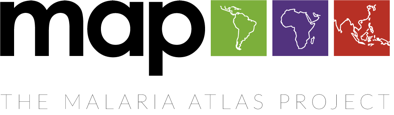 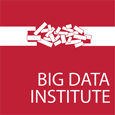 Accessibility mapping overview
The time is takes to move between locations can be estimated with two factors:
The speed at which we move
The route we take

The speed at which we move can be mapped
Infrastructure, landcover, terrain, and water
The resulting map we call a friction surface

The travel time to a point of interest can be determined with an algorithm that finds the optimal path
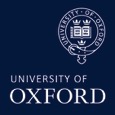 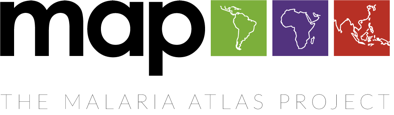 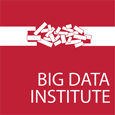 The friction surface
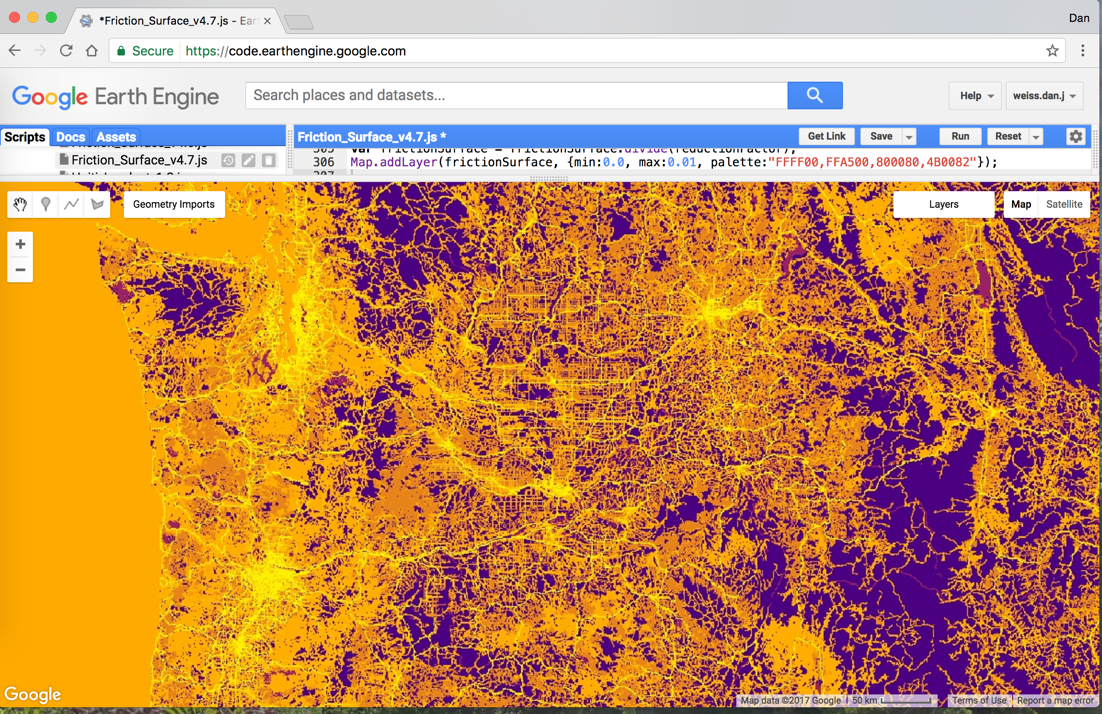 Constructed in Google Earth Engine

Inputs:
Roads (OSM and Google)
Railroads 
Water features (rivers, lakes, and oceans)
International borders
Landcover
Topographic conditions (slope and elevation)

The resolution is ~1 km, which dictates the output resolution

This surface is publicly available
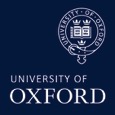 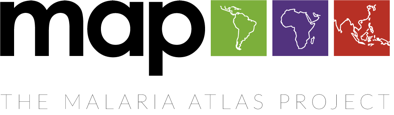 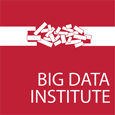 [Speaker Notes: Scale ranges from yellow (fastest movement) to purple (slowest movement).  So here in Seattle it’s easy to move as there are roads everywhere.  In the middle of the Olympic or North Cascade mountains, movement on anything be the roads is quite slow. 

Of the input layers, the roads layer is the step-change.  To my knowledge this remains the only global project that’s even brought together Google roads and OSM – which is particularly important in developing countries where digital geospatial datasets are less common.]
Least-cost-path algorithms
Originally designed to work in graphs, but we apply it in rasters
E.W. Dijkstra. 1959. A note on two problems in connexion with graphs. Numerische Mathematik
Distances calculated between adjacent point centroids

Platforms we use (and provide code for)
R via the Gdistance package (specifically the accumulated cost function)
Earth Engine with the cumulativeCost() function

Other details
Our system uses “great circle distance” for geographic coordinates (longitude and latitude) 
Behind the scenes we converts units from degrees to meters
As such all cell values (costs) are rates per meter
Resulting travel time maps are in minutes
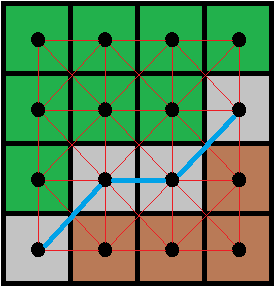 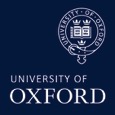 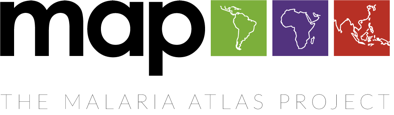 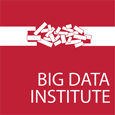 [Speaker Notes: Originally meant to work on graphs (the mathematical objects), but here we apply it to rasters.

In the cartoon imagine gray is a road, green is forest, and brown is a field – the fastest route is then along the road - this is all the algorithm is doing.

Can be done in R or GEE.  Google coded this algorithm into GEE specially for this work, but it’s freely available to everyone.

This can theoretically be done in ArcGIS (Spatial Analyst function too), but not the way we’ve done it – that approach restricts users to projected data (as opposed to geographic)

Our methods takes lat-longs as input, does the math (behind the scenes in meters), and produces output in minutes.]
Accessibility mapping caveats
Relative travel time only
Factors such as wealth are not considered

Does not consider timing of travel
Seasonal differences
Time of day differences

Surface travel only
Dominated by roads
Ignores air travel

 Necessary abstractions
Water and rail travel not 100% realistic
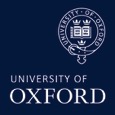 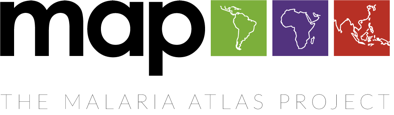 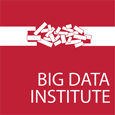 [Speaker Notes: Assumes people move at a single (maximum) rate.  This means that people are assumed to have a car in most cases and/or that public transport it instantly available (no waiting on busses)

Ignores flooding and rush hour

Air travel is very complex to consider, since even if we included airports, planes aren’t leaving constantly from all airports to all other airports.]
Accessibility to cities map
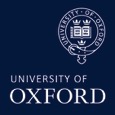 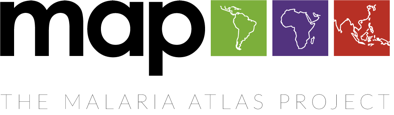 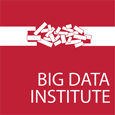 [Speaker Notes: Project origin]
The city points
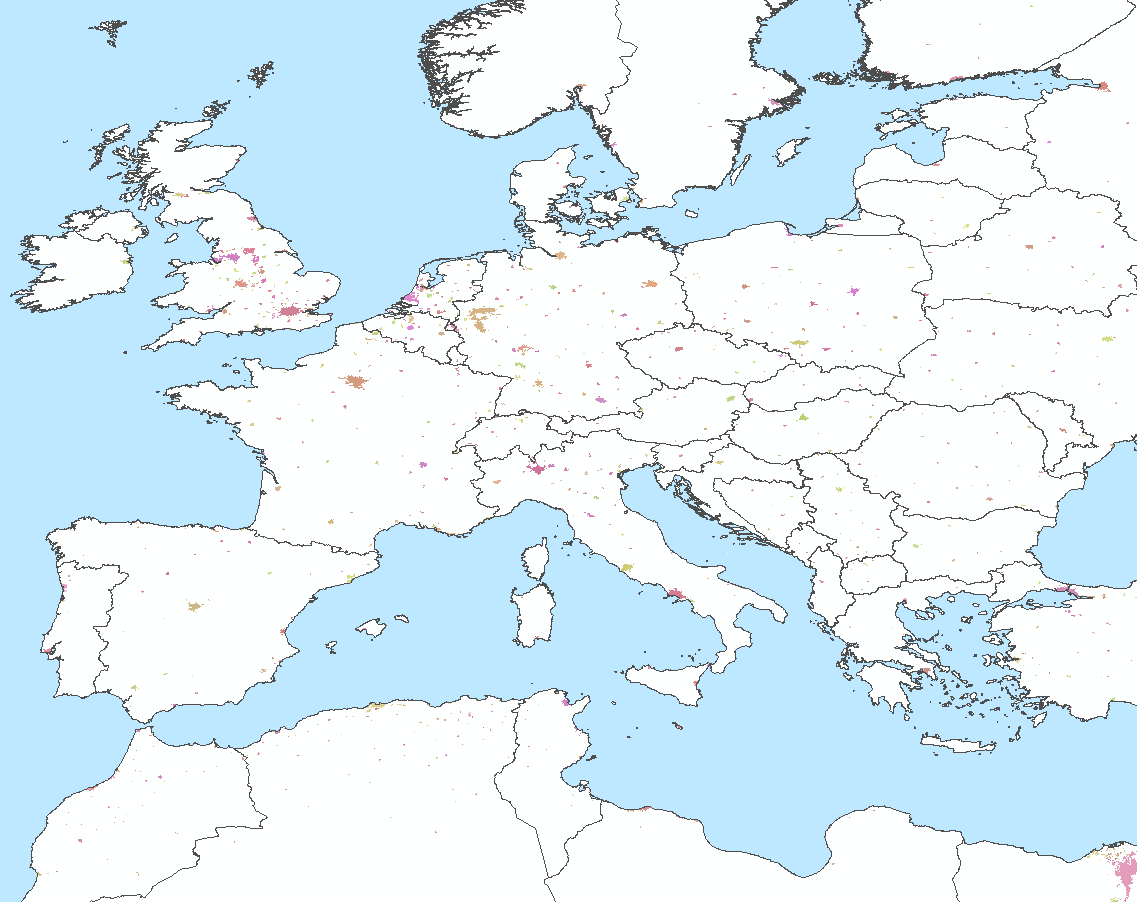 Any points with known X,Y coordinates can be used

We used the GHSL-HDC data
Required a raster-to-point conversion 
13,840 cities (>400,000 points)
“Contiguous area with 1,500 or more inhabitants per square kilometer or a majority of built-up land cover coincident with a population center of at least 50,000 inhabitants”
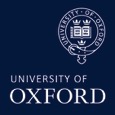 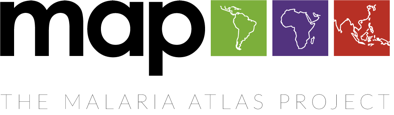 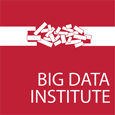 [Speaker Notes: Just as there are many definitions of accessibility, there are many definitions of cities

We used data from an established project – but it’s noteworthy that GHSL doesn’t treat cities as points, but rather polygons (or clusters of pixels)

This is a better representation since cities aren’t points, however the system we made is still based on points because things like hospitals are points at a 1km resolution]
Processing
Mosaic tiles from Earth Engine and R
28 tiles required for the global map (21 in Earth Engine and 7 in R)

Majority of the processing was in Earth Engine
Low latitudes
Densely populated areas such as eastern Asia and Europe

Where we needed R
High latitudes (>~55 degrees) including some overlap
Pixels in overlapping areas matched across platforms
International Date Line 
Very remote islands beyond the Earth Engine search threshold limit
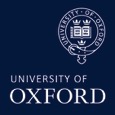 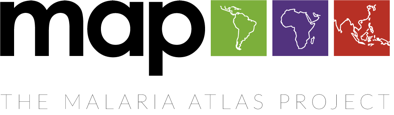 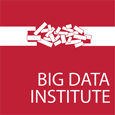 [Speaker Notes: Unfortunately this can’t be done (globally) in a single run.  But for single countries (other than Russia, Canada, USA + Alaska) it’s doable]
Resulting map
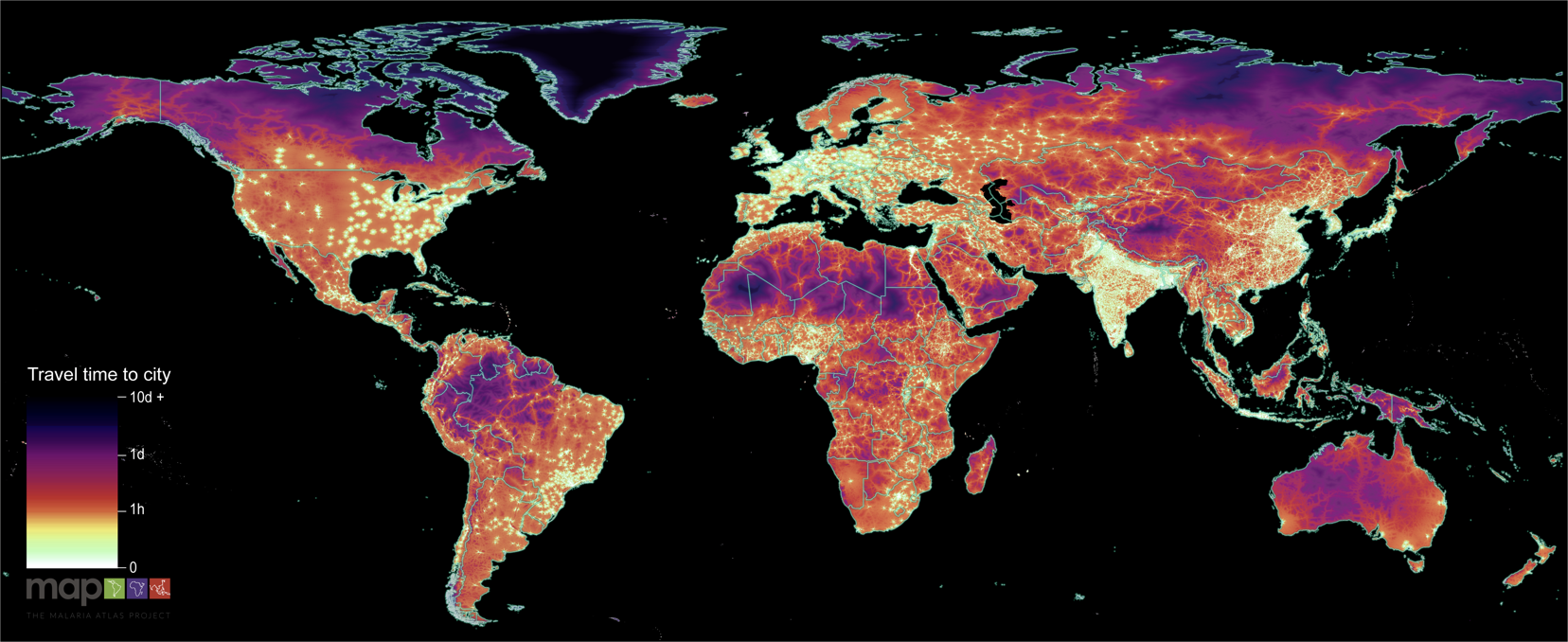 Weiss, D. J., et al. (2018). "A global map of travel time to cities to assess inequalities in accessibility in 2015." Nature 553: 333.
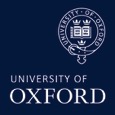 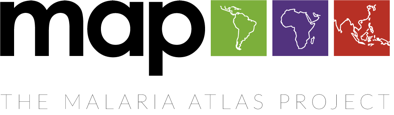 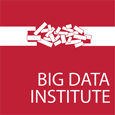 [Speaker Notes: Map shows both city density (notice how bright India and China are) and infrastructure (how ever then ‘remote’ areas of the US are fairly accessible)]
Utility of travel time for disease mapping
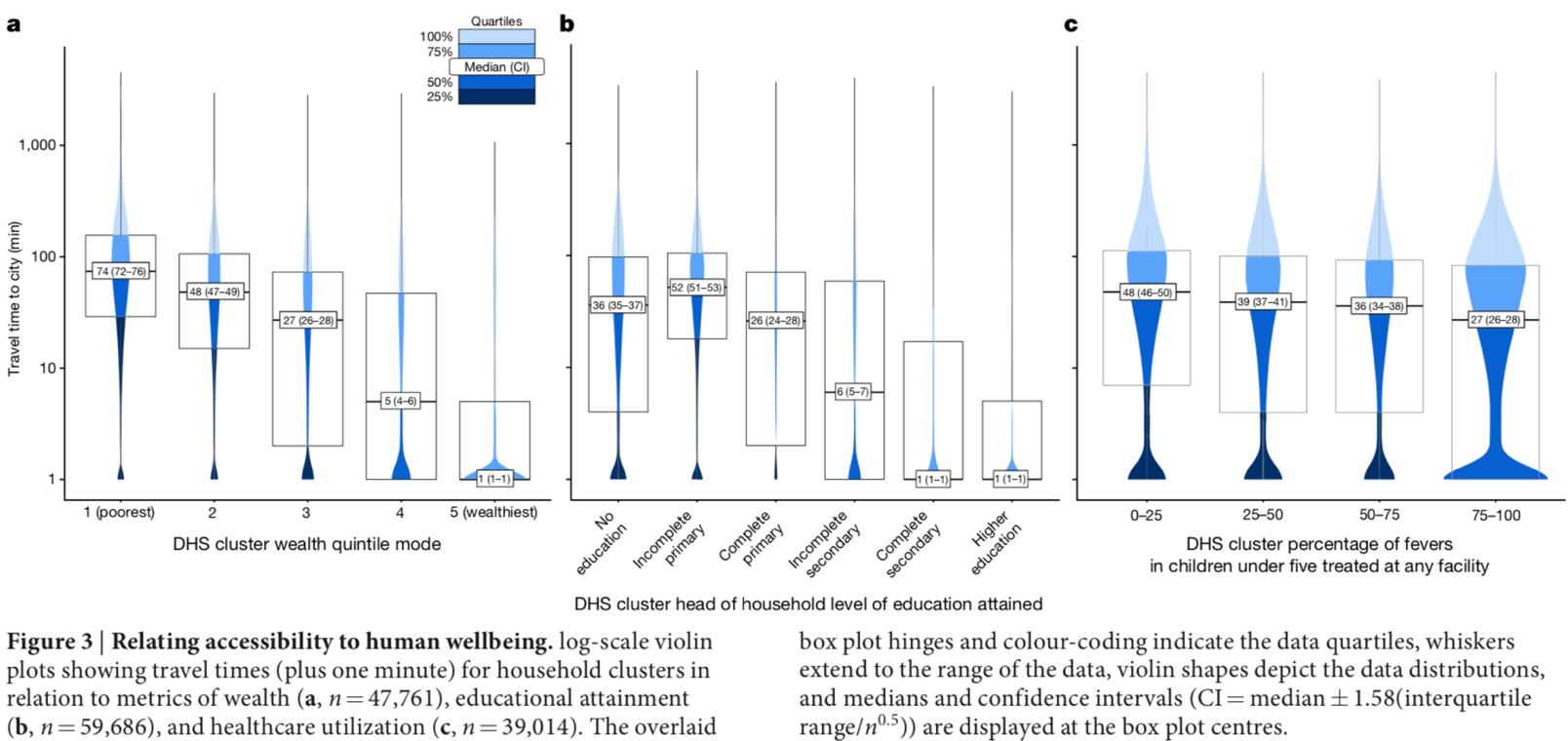 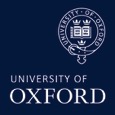 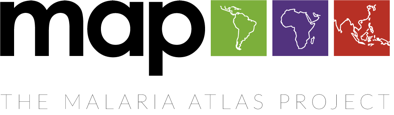 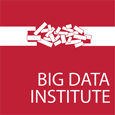 [Speaker Notes: This is directly from the paper, but it shows why accessibility to cities is useful as a covariate – it’s directly associated with wealth (right), education (middle), and access to healthcare (right).  These matter because malaria is predominately a disease of the rural poor.  Illustrates why this map is such a useful covariate for our disease mapping work.]
Malawi healthcare case study
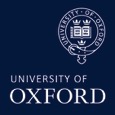 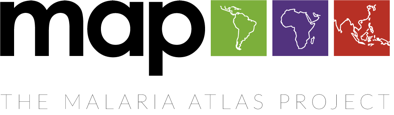 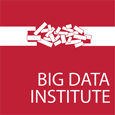 Facility data
The Malawi Service Provision Assessment (SPA) 
Conducted in June 2013-February 2014 
Ministry of Health and the Demographic and Health Survey (DHS) Program

Includes facility locations and descriptions of services provided
Facility descriptions allowed us to differentiate those with emergency services for critically ill children
WHO Emergency Triage, Assessment and Treatment (ETAT) 

Resulting points for accessibility mapping
977 total facilities
4 emergency equipped
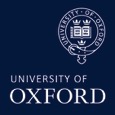 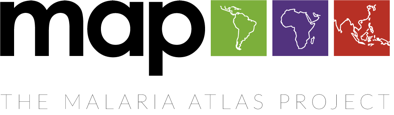 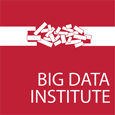 Travel time to healthcare in Malawi
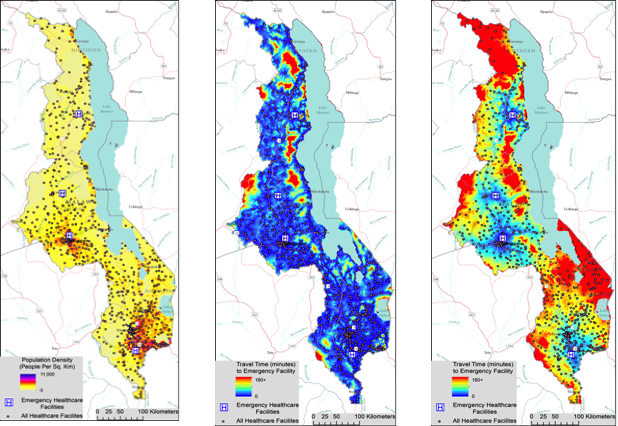 Healthcare facilities from the DHS Malawi Service Provision Assessment (SPA) 

Travel time maps
Any facility
Emergency care equipped facility
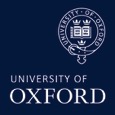 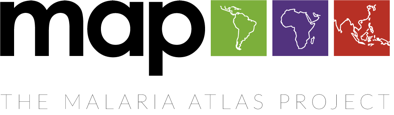 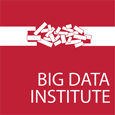 [Speaker Notes: Facilities on population density map (left)
Travel time to any facility (middle)
Travel time to facility equipped for emergency care of critically ill children]
Population-level access to healthcare
Travel time maps can then be intersected with population surfaces

Illustrates disparities in access
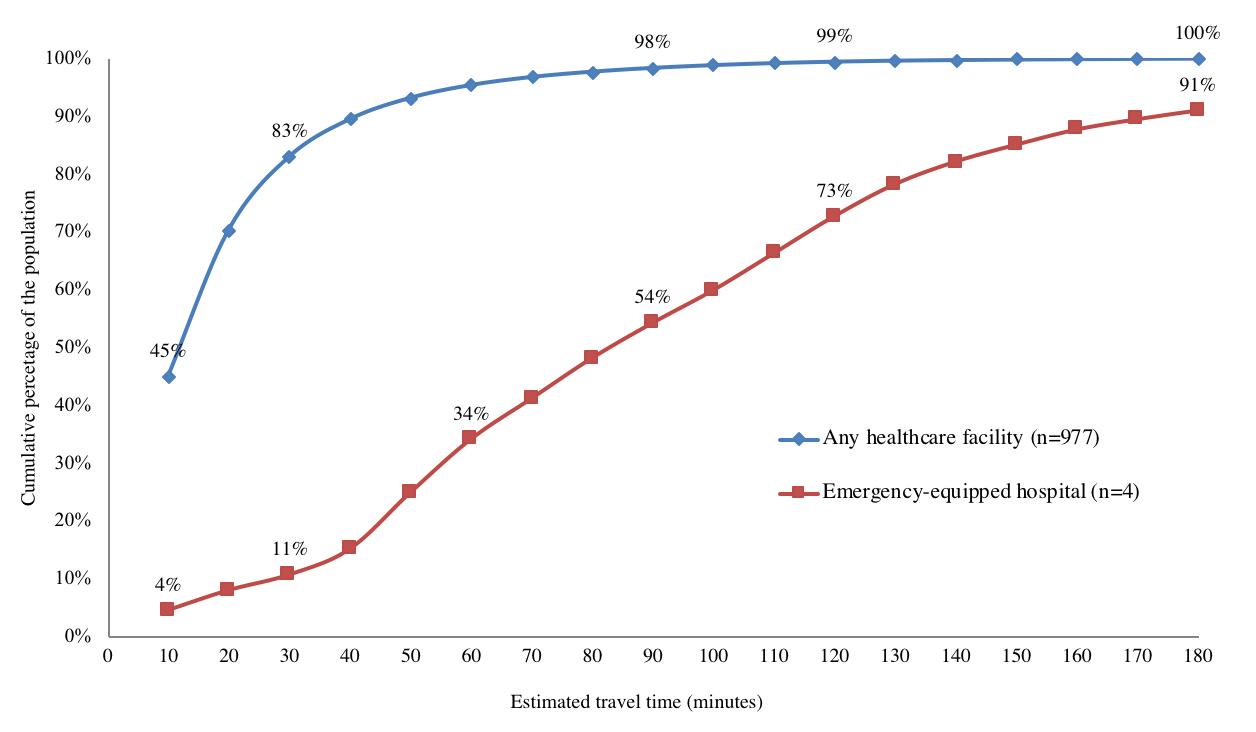 Percentage of the Malawi population living within different travel times to the nearest health care facility and emergency-equipped hospital 2013-2014
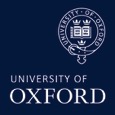 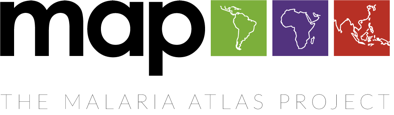 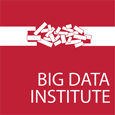 [Speaker Notes: Highlighting the problem of poor access in an emergency.  Only 11% of the population is within 30 minutes of an emergency equipped facility.  Many theoretical solutions to this, but some not practical (e.g., massive infrastructure investment in new roads).  Meanwhile expanding services provided by already existing facilities would help a lot, and with accessibility mapping we can help define which facility (if upgraded) would help the most people.]
Making custom maps
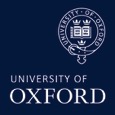 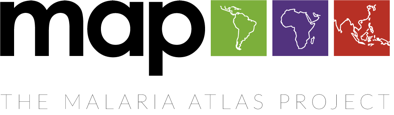 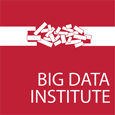 [Speaker Notes: I promise it’s easier than you assume it to be]
Getting started
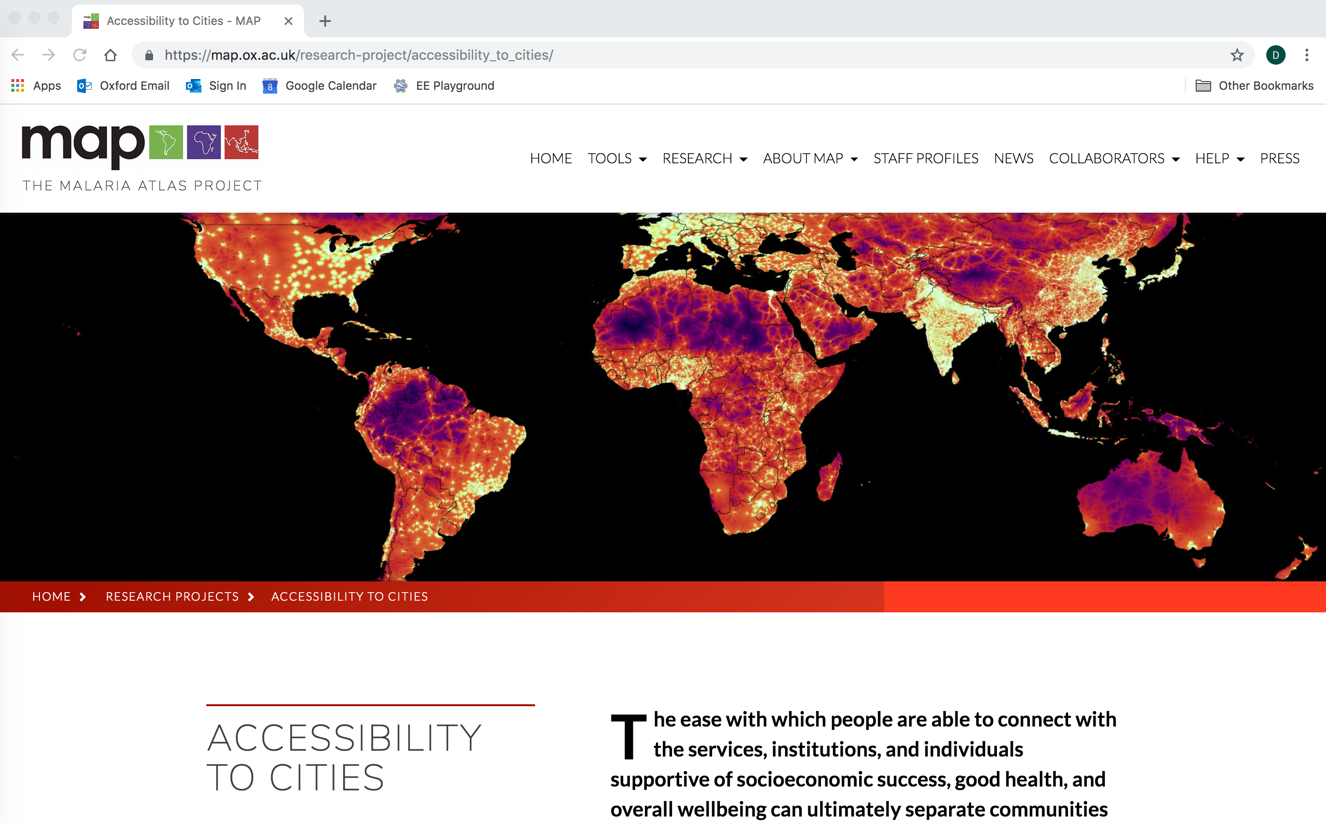 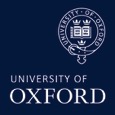 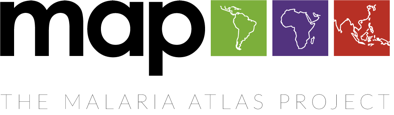 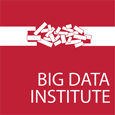 https://map.ox.ac.uk/research-project/accessibility_to_cities/
[Speaker Notes: Google malaria atlas project and accessibility

At the bottom of this page are links to the data and code required to make your own maps]
Map making options
You supply a table of locations of interest (X & Y coordinates) 

The friction surface and code are available on the MAP website

Generate maps in Google Earth Engine (friction surface here too)
https://map.ox.ac.uk/wp-content/uploads/accessibility/Earth_Engine_generic_accessibilty_mapping_script.js

Generate maps using R
https://map.ox.ac.uk/wp-content/uploads/accessibility/R_generic_accessibilty_mapping_script.r
Great “how to” guide: https://medium.com/@abertozz/mapping-travel-times-with-malariaatlas-and-friction-surfaces-f4960f584f08

Generate maps using our online platform
https://access-mapper.appspot.com/
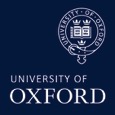 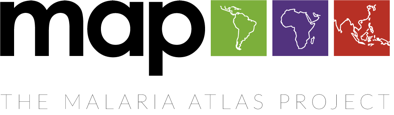 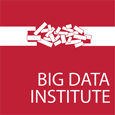 [Speaker Notes: The recipe is to take a table of points you have (or can create), download the friction surface, and run code we provide (which is well commented).]
Do it yourself example
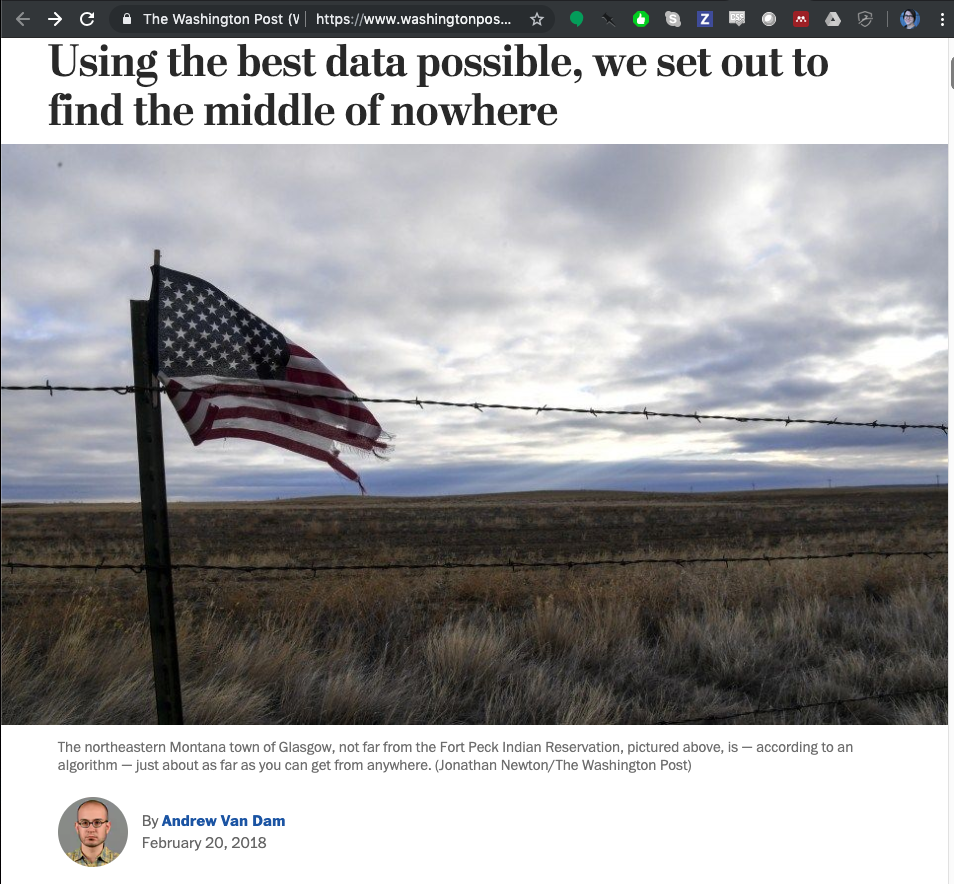 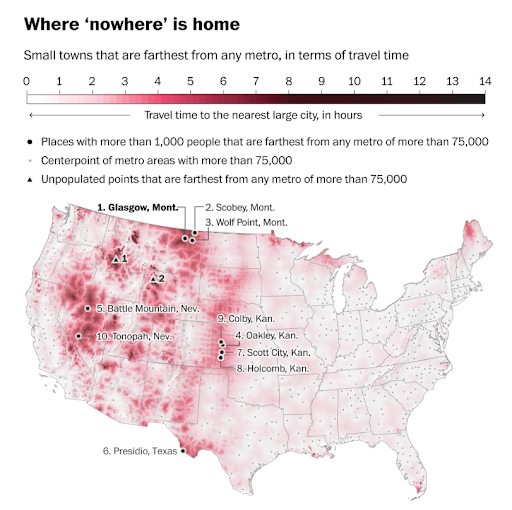 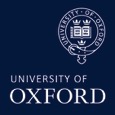 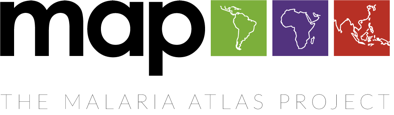 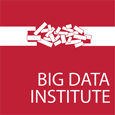 [Speaker Notes: A journalist (not a scientist) made this map, fairly sure he downloaded R for the first time to do so.  Found a table of points.  Applied our code, and made this map.  Published in the Washington Post.]
Easiest solution – our online tool
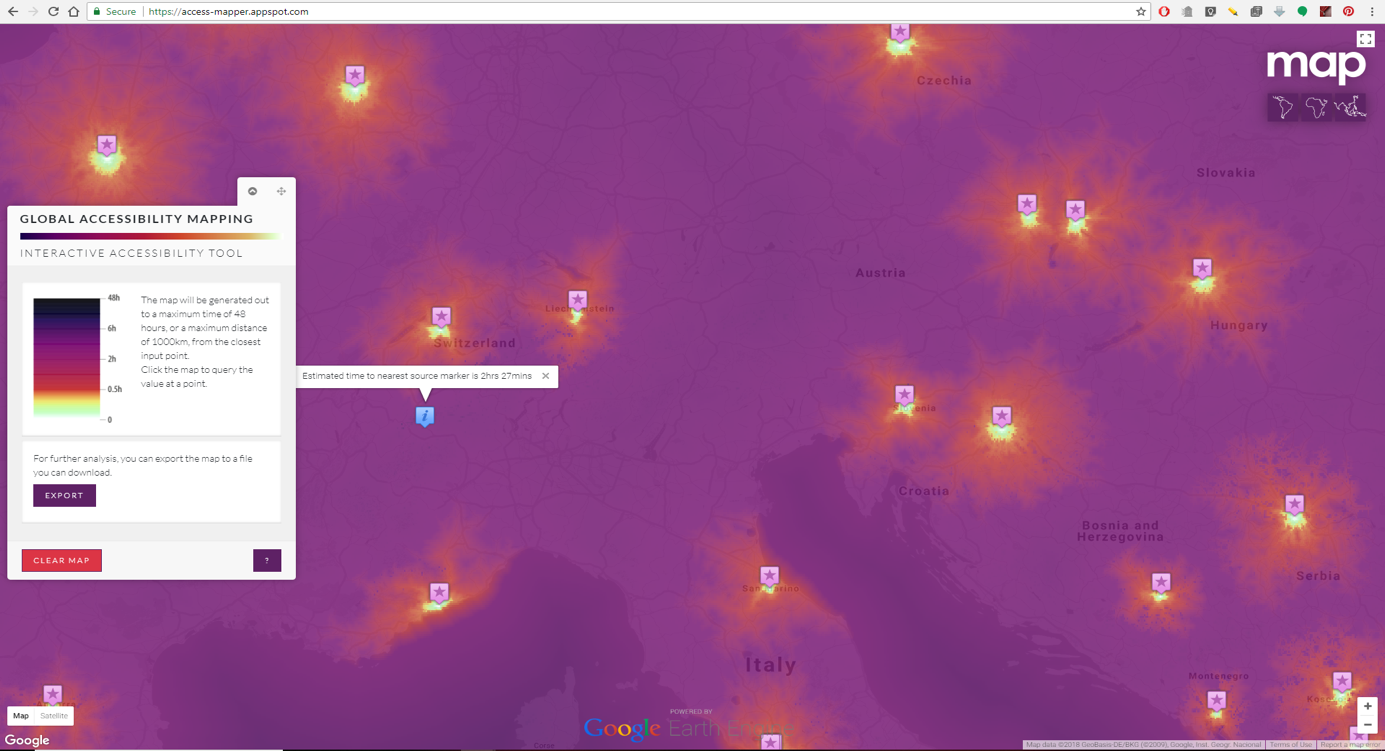 Generate maps using our online platform
https://access-mapper.appspot.com/
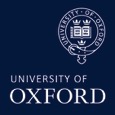 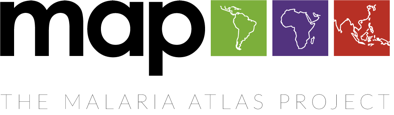 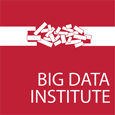 [Speaker Notes: In this case you just upload the points as a table, click go, and wait a bit.  There’s actually a lot of computation happening behind the scenes (all free to you!), and then result show up onscreen (with a link to a downloadable .tif sent to your email).]
Examples of how we use this work at MAP
Travel time to cities is a gridded covariate in our disease models
Correlated with numerous metrics of human wellbeing 
Input for modeling malaria parasite rate and incidence (core MAP business)
Input for modeling treatment seeking at the pixel level
Used to adjust reported malaria case counts in many countries
Untreated cases are an input into our mortality models

Friction surface is used in catchment modeling
Linking people probabilistically to the healthcare facility they visit

Friction surface has been used for recommending optimal facility placement 

Future accessibility in South America upon completion of planned infrastructure
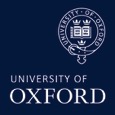 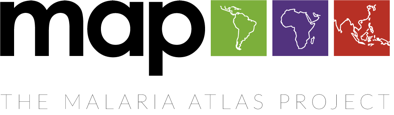 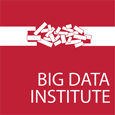 [Speaker Notes: Travel time to cities basically a covariate in all of our models because it’s one of the best (and few) metrics we have on human wellbeing

Catchment modeling it so determine the denominator population 

Optimal placement project to identify areas where facilities could help the greatest number of malaria cases that currently have more than a 2-hour travel time to a facility.]
Collaborative possibilities
Come speak with me if you’re interested in novel use cases

Additional variants are possible via collaboration
The ‘walking only’ friction surface
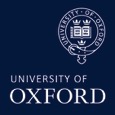 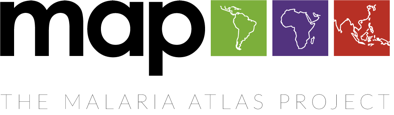 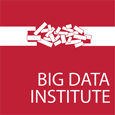 [Speaker Notes: Malawi work started with someone reaching out to me, as did the South America infrastructure work (International center for tropical agriculture).  Similar story about another project on breast-cancer screening services in Australia.  Among a few others.]
Thanks
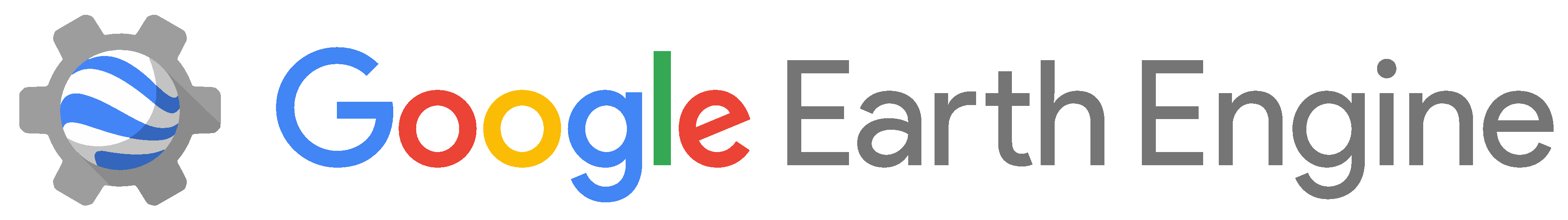 Accessibility to Cities Project
Ali Lieber, Matt Hancher, and Eduardo Poyart (Google) 
Andy Nelson (University or Twente, Netherlands)
Steve Peedell and Will Temperley (JRC)
Harry Gibson, Jen Rozier, and the rest of the team at MAP

Malawi Project
Emily White Johansson (Uppsala University, Sweden)
Cecilia Lindsjö (Karolinska Institutet, Sweden)
Humphreys Nsona (Ministry of Health, Malawi)
Katarina Ekholm Selling (Uppsala University, Sweden)
Norman Lufesi (Ministry of Health, Malawi)
Helena Hildenwall (Karolinska Institutet, Sweden)
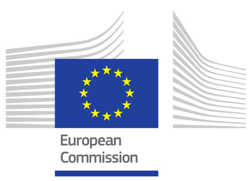 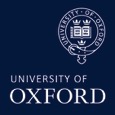 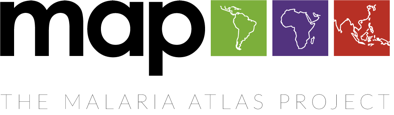 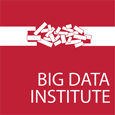